СУУЦ ӨМЧЛӨГЧДИЙН ХОЛБОО
АГУУЛГА
1. СТАТИСТИК
2. СӨХ-НЫ ОДООГИЙН НӨХЦӨЛ БАЙДАЛ
3. ШИЙДЭЛ
4. HOME CENTER
5. “ДАРХАН АЙЛ” АППЛИКЕЙШН ТАНИЛЦУУЛГА
1. СТАТИСТИК
Суурин хүн амын тоо 87595
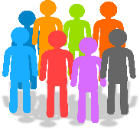 Нийт өрхийн тоо 24897
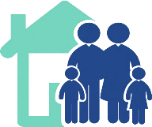 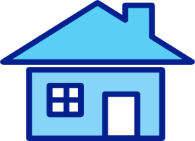 Орон сууцанд 
14232
Гэр хороололд 
10665
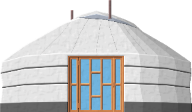 Холбоонд харъяалалгүй 48
Орон сууц 
221
173 Орон сууцанд 
44 СӨХ
СУУЦ ӨМЧЛӨГЧДИЙН ХОЛБООГҮЙ ОРОН СУУЦНУУД
2. СӨХ-НЫ ӨНӨӨГИЙН 
    НӨХЦӨЛ БАЙДАЛ
СӨХ
БҮТЭЦ ОРОН ТОО
Үйлчлэгч: Цалин хөлсийг нэгдсэн журмаар авдаггүй
Гүйцэтгэх захирал /хяналтгүй үйл ажиллагаа явуулдаг/
Хяналтын зөвлөл
 /3 иргэн/
Оролцоогүй, идэвхгүй үйл ажиллагаатай
Удирдах зөвлөл 
/3-5 иргэн/
Оролцоогүй, идэвхгүй үйл ажиллагаатай
ХИЙГДДЭГ АЖИЛ
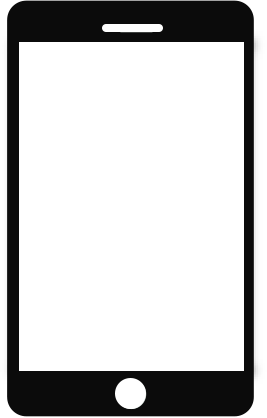 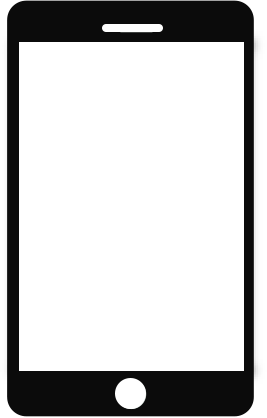 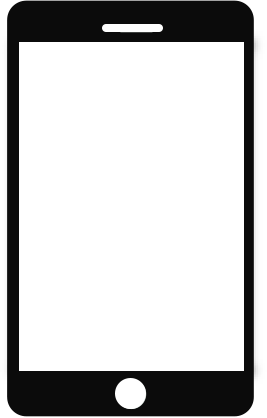 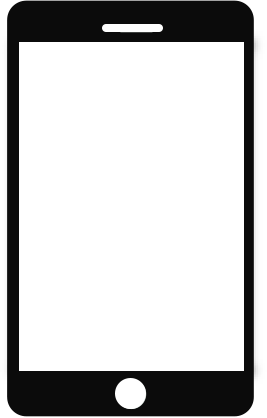 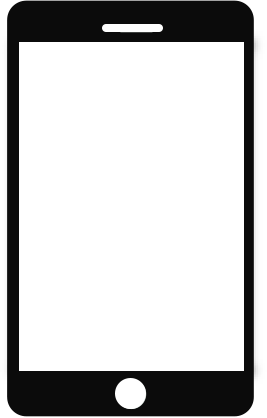 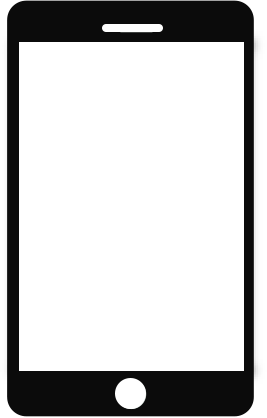 Орон сууцны орц, гадна орчны цэвэрлэгээ үйлчилгээ хийх
/төр оролцдог /
Дундын өмчлөлийн шугамын засвар үйлчилгээ, шинэчлэлт 
/төр оролцдог/
Ногоон байгууламж /төр оролцдог/
Цахилгаан шат
 /төр оролцдог/
Дээвэр засвар 
/төр оролцдог/
Кодтой хаалга /төр оролцдог/
1
2
3
4
5
6
ТӨЛБӨР АВЧ  БУЙ БАЙДАЛ
60 өрхтэй СӨХ:
Төлөвлөгөөгөөр сард 471,500 төгрөгний хураамж авахаас 180,000-200,000 төгрөг төвлөрдөг. Тогтвор суурьшилтай ажилладаг үйлчлэгч байхгүй.
Сард дунджаар: 
Орлого: 180.0-200,000		
Зарлага: Орлогыг гүйцэтгэх захирал цалиндаа авдаг тул өөр зүйлд зарцуулах боломжгүй
ТӨЛБӨР АВЧ БУЙ БАЙДАЛ
470 өрхтэй СӨХ:
Төлөвлөгөөгөөр сард 2,964,000 төгрөгний хураамж авахаас 180,000-200,000 төгрөг төвлөрдөг. Нэмэлтээр Univision, Skymedia компаниудаас сард 80,000 төгрөгний орлого ордог. 2 байранд 4 үйлчлэгчтэй. Үйлчлэгч нар ажлын хөлсөө айл өрхөөс өөрөө 5000 төгрөг хураан авч байна.
Сард дунджаар: 
Орлого: 280,000 төгрөг		
Зарлага:
Сууц өмчлөгчдийн холбооны дээд зөвлөлийн тэргүүлэгчдийн тогтоолын дагуу айл өрхийн 1м2-аас авах засвар үйлчилгээний хуримтлалын төлбөр 250-500 төгрөг байдаг.
Дархан-Уул аймагт 1м2-аас 150 төгрөгний засвар үйлчилгээний хөлсийг тооцож доорх
тарифаар авч байна.
ХУРААМЖ
СӨХ-ДЫН ТУЛГАМДДАГ АСУУДЛУУД
3
2
4
1
СӨХ-ийн болон Бүх гишүүдийн хурал
Үйл ажиллагааны доголдол
Санхүүгийн ил тод байдал дутмаг
Мэдээллийн албан бус суваг
3. ШИЙДЭЛ
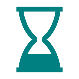 СӨХ 44 - 32 болгох  /200-600 өрх тутамд 1 СӨХ байхаар/
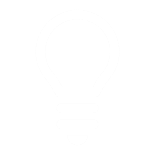 ШИЙДЭЛ
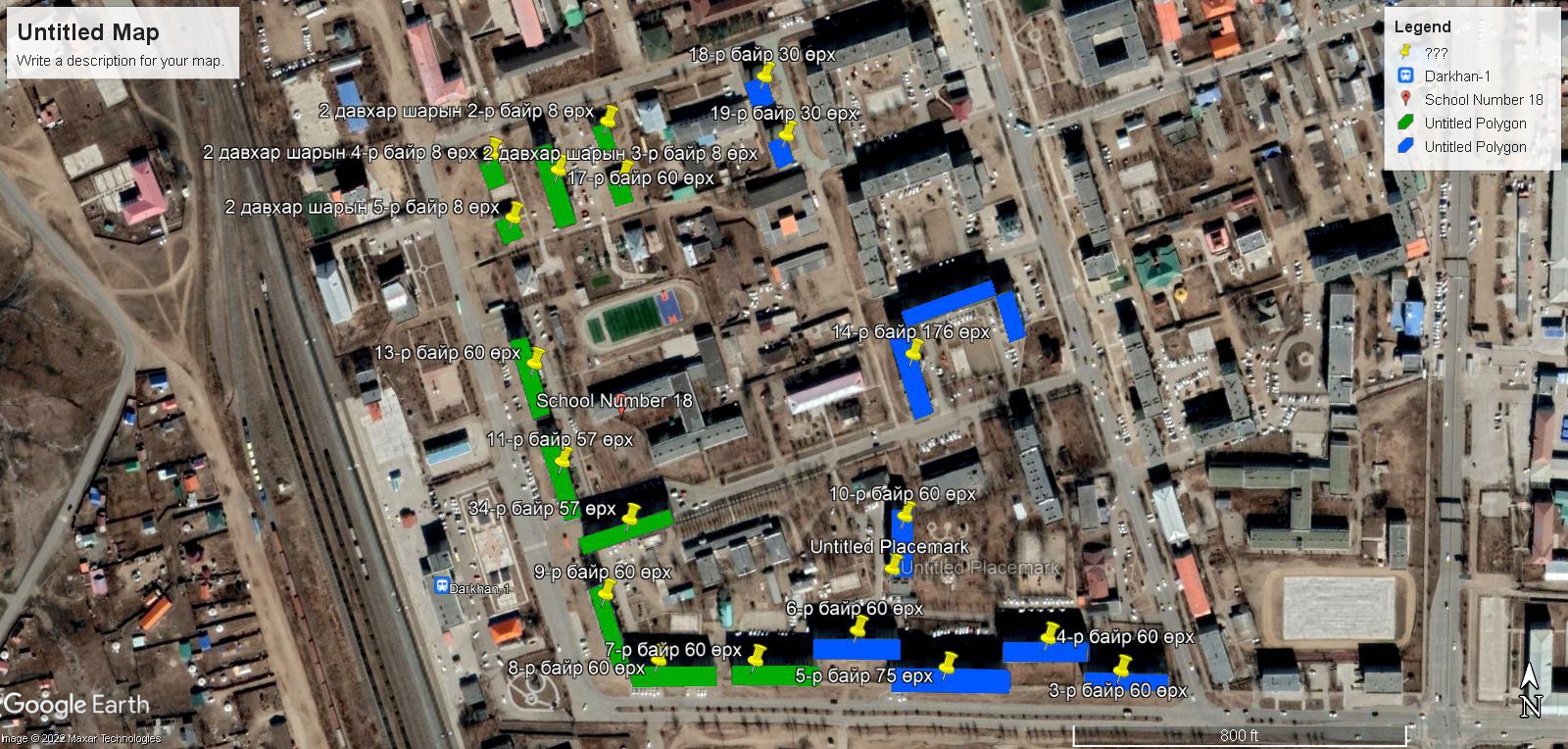 ДАРХАН СУМЫН 4 БАГ
1. 3, 4, 5, 6, 10, 14, 18, 19 нийт 543 өрх 9,393,068 төгрөг
2. 8, 9, 11, 13, 34, 17, 2 давхар шар 3, 4, 5, 6 байрууд 388 өрх 7,343,280 төгрөг
5-75
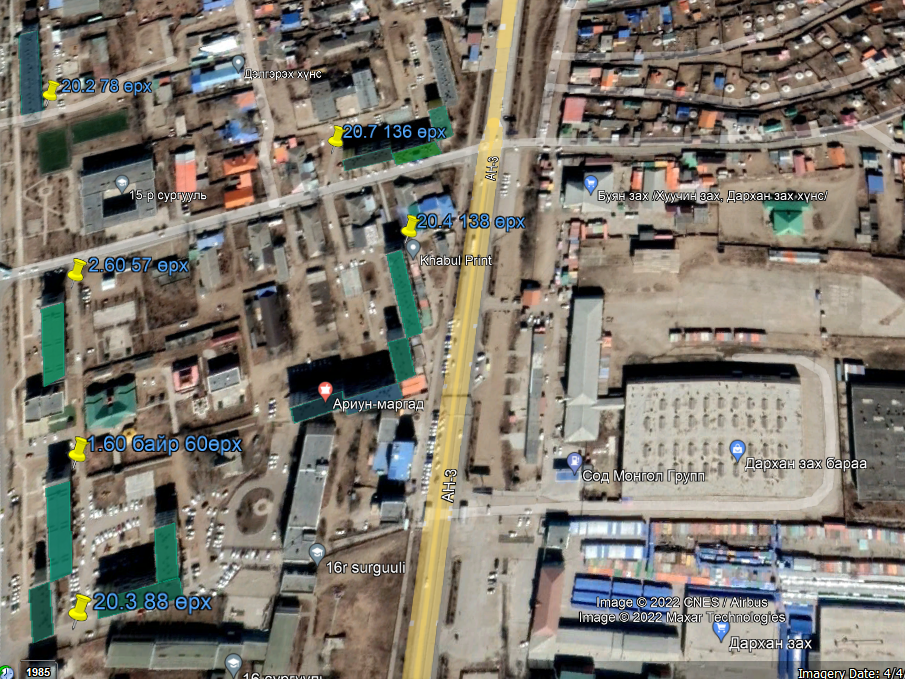 Шш-30
ДАРХАН СУМЫН 5 БАГ
20.3, 20.4, 1.60, байрууд 285 өрх 5,274,340 төгрөг


20.2, 20.7, 2.60, ШШГ байрууд 274 өрх 5,531,036 төгрөг
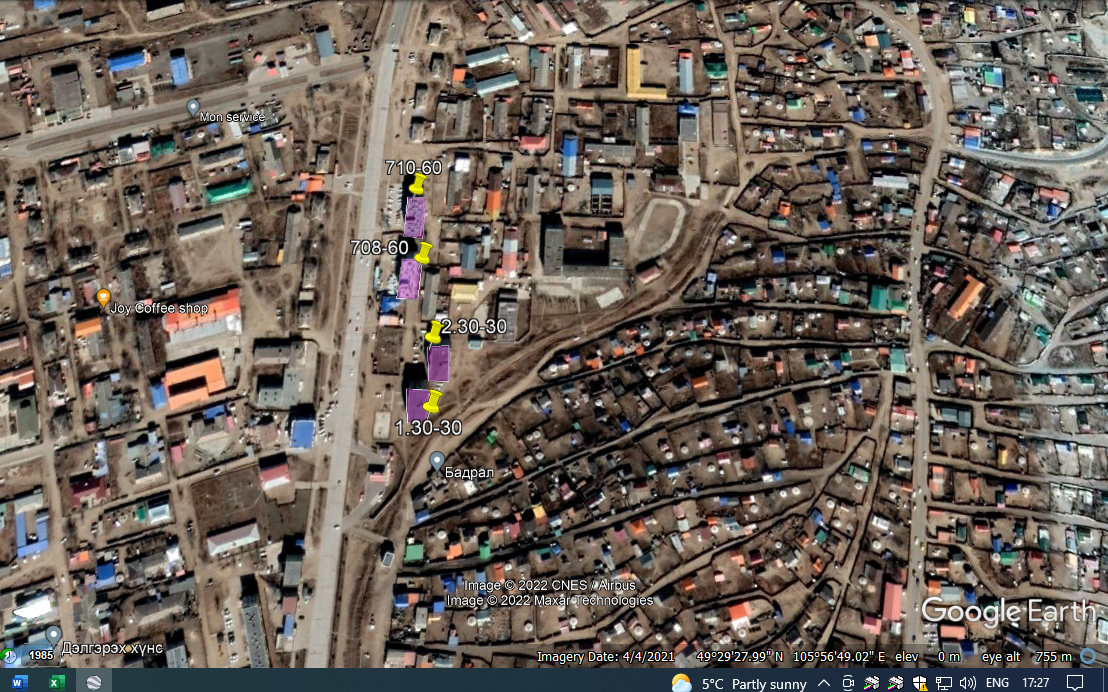 ДАРХАН СУМЫН 6 БАГ
1. 1.30, 2.30, 708, 710 байрууд 180 өрх 2,575,124 төгрөг
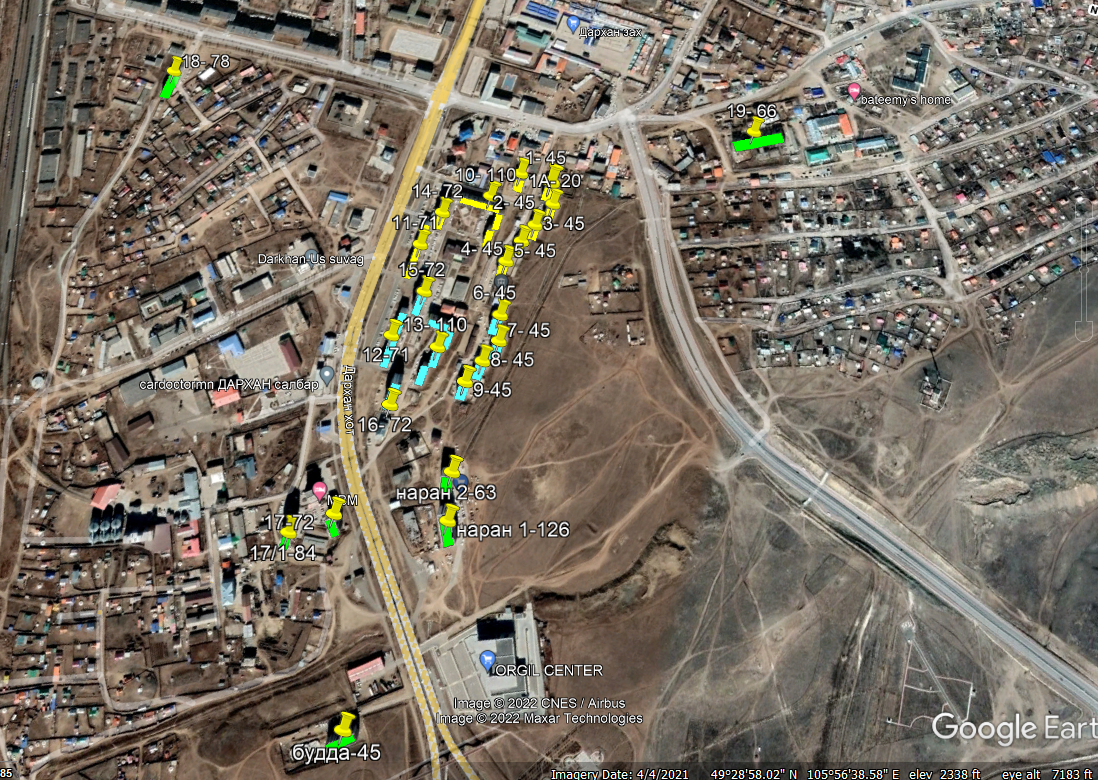 ДАРХАН СУМЫН 8 БАГ
1А, 1, 2, 3, 4, 5, 10, 11, 14 байрууд 445 өрх 8,212,349 төгрөг
6, 7, 8, 9, 12, 13, 15, 16 байрууд 468 өрх 9,023,726 төгрөг
Будда-1, Наран-1, Наран-2, 17, 17/1, 18, 19 байрууд 526 өрх 12,941,836 төгрөг
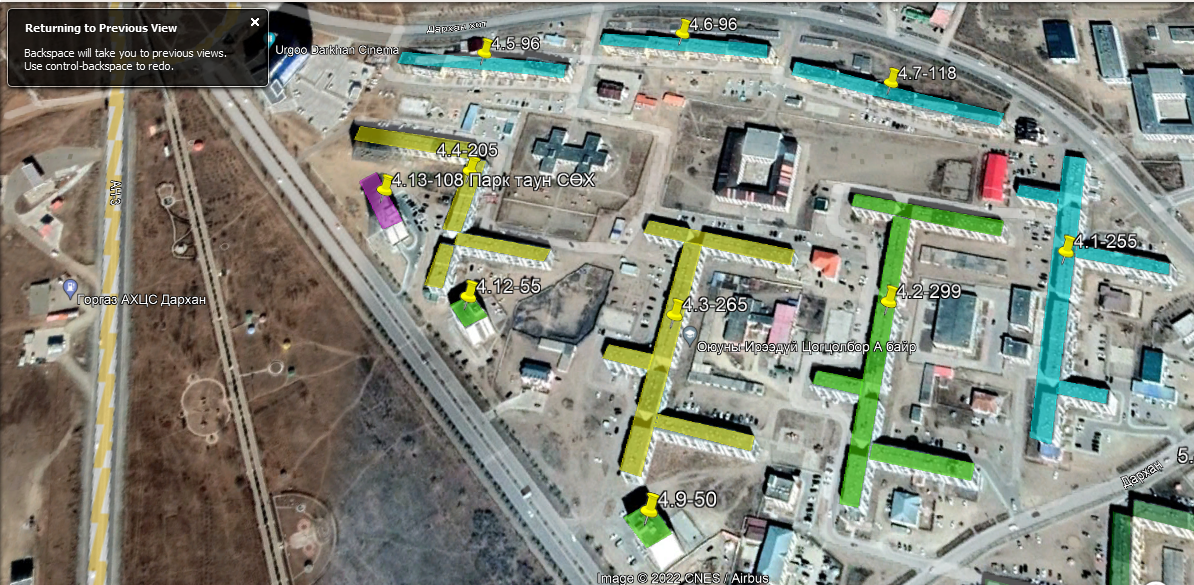 ДАРХАН СУМЫН 9 БАГ
4.1, 4.5, 4.6, 4.7 байрууд 568 өрх 11,861,761 төгрөг
4.2, 4.9, 4.12 байрууд 399 өрх 9,106,622 төгрөг
4.3, 4.4 байрууд 469 өрх 9,657,454 төгрөг
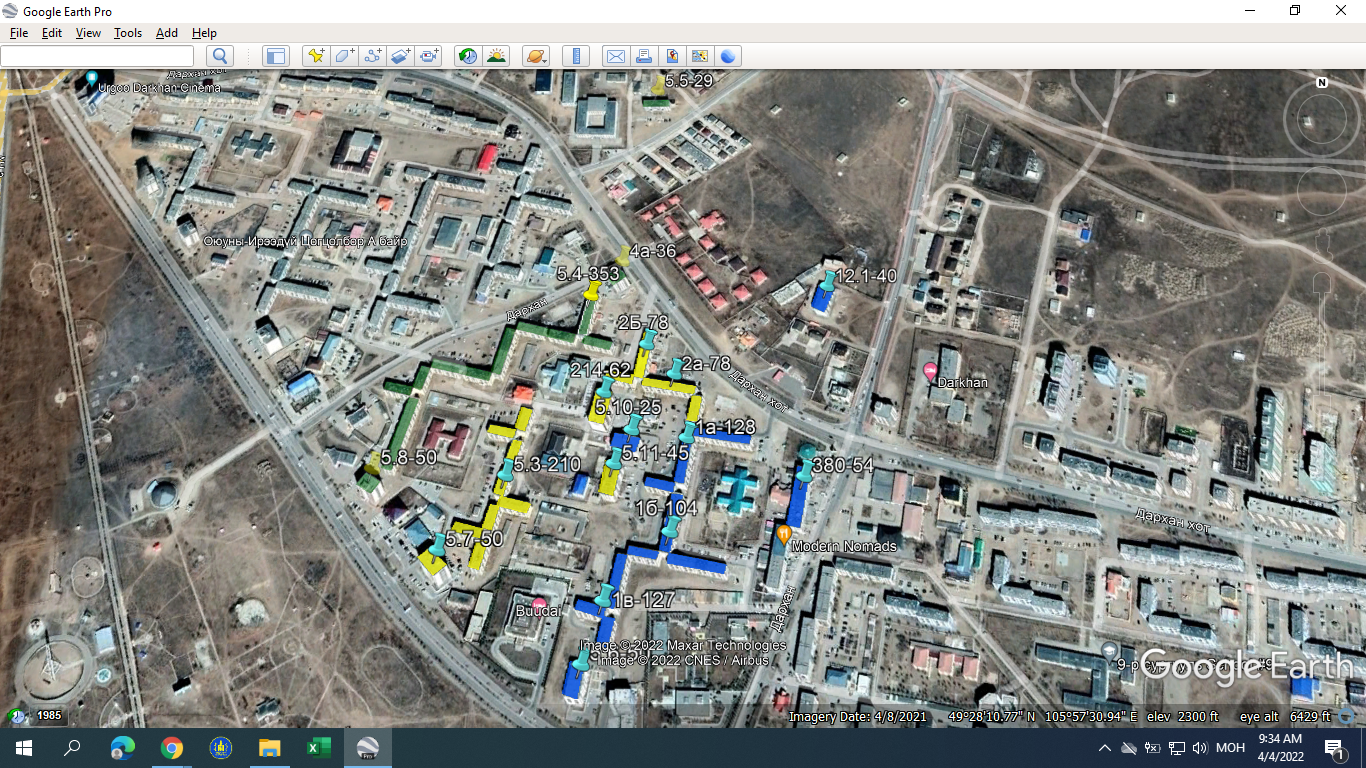 ДАРХАН СУМЫН 10 БАГ
5.4, 5.5, 5.8, 4а байрууд 475 өрх 9,985,647 төгрөг
2а, 2б, 214, 5.3, 5.7, 5.10, 5.11 байрууд 557 өрх 13,339,383 төгрөг
1а, 1б, 1в, 5.6, 380, 12.1 байрууд 487 өрх 9,585,228 төгрөг
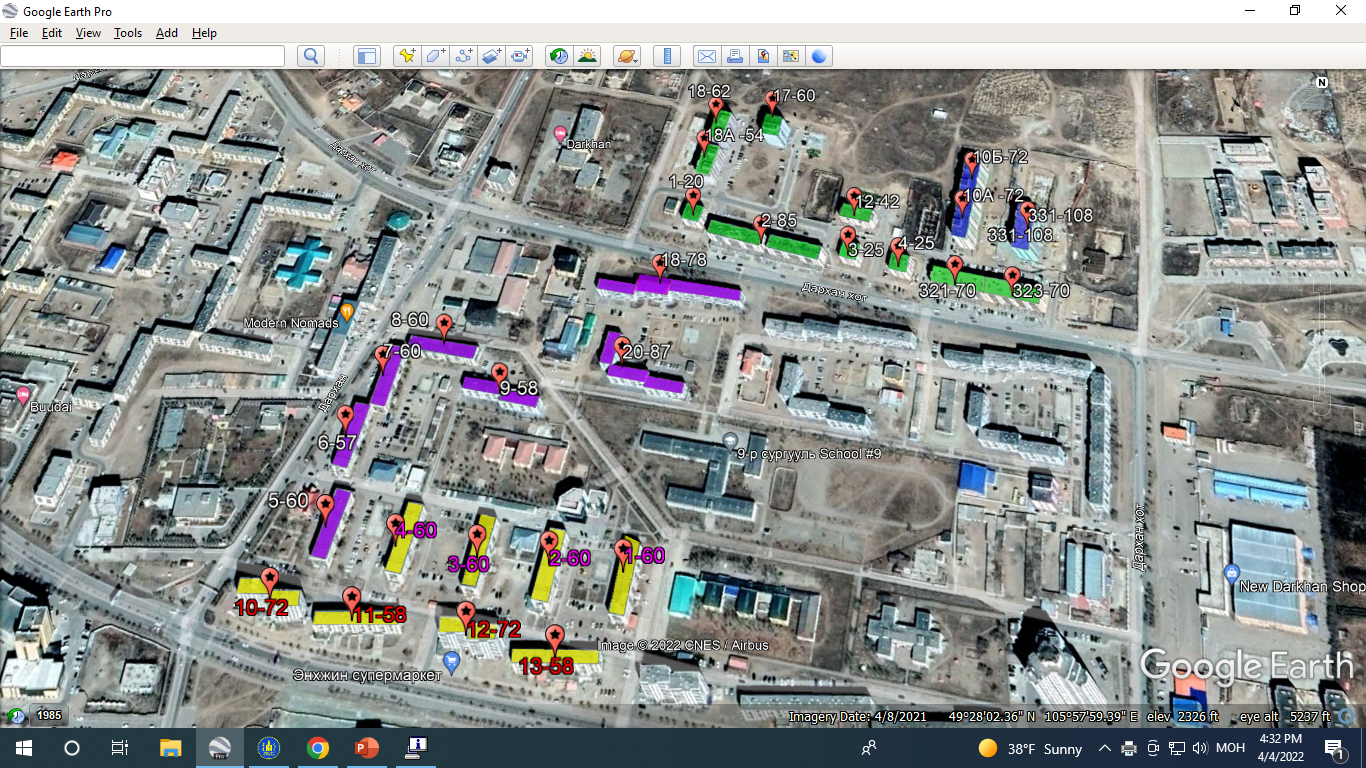 ДАРХАН СУМЫН 11 БАГ
1, 2, 3, 4, 10, 11, 12, 13 байрууд 498 өрх 9,153,382 төгрөг
5, 6, 7, 8, 9, 18, 20 байрууд 441 өрх, 8,569,361 төгрөг
13 хорооллын 1, 2, 3, 4, 12, 17, 18, 18А, 321, 323 байрууд 513 өрх 14,042,046
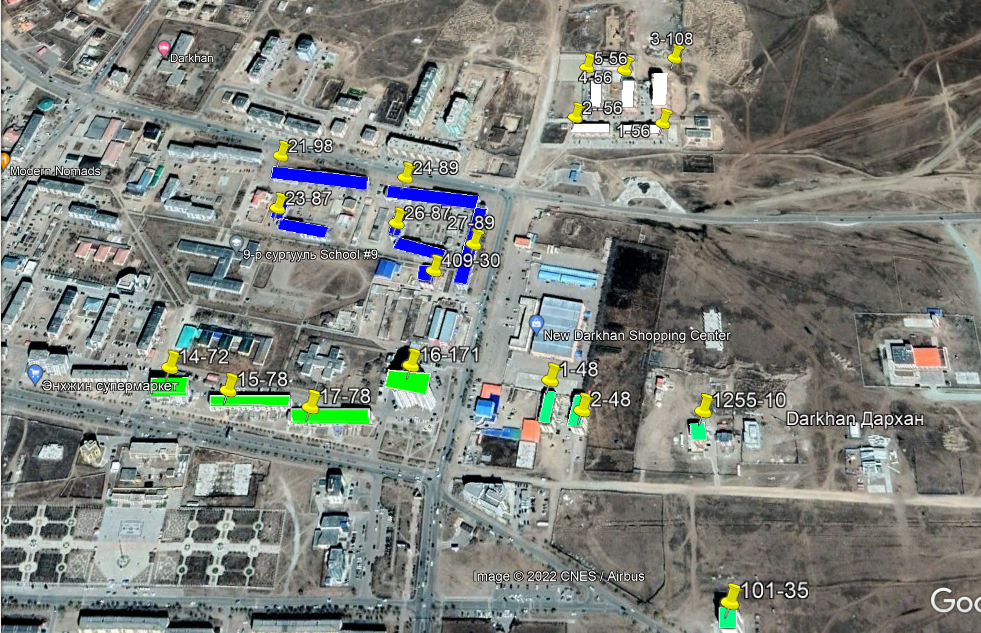 ДАРХАН СУМЫН 12 БАГ
Хүслийн хотхон 1, 2, 3, 4, 5 байрууд 332 өрх 8,573,940 төгрөг
14, 15, 16, 17, Ногоон төгөл 1, 2, Булган хотхон 1255 байрууд 505 өрх 10,922,944 төгрөг
21, 23, 24, 26, 27, 409 байрууд 473 өрх, 10,197,004 төгрөг
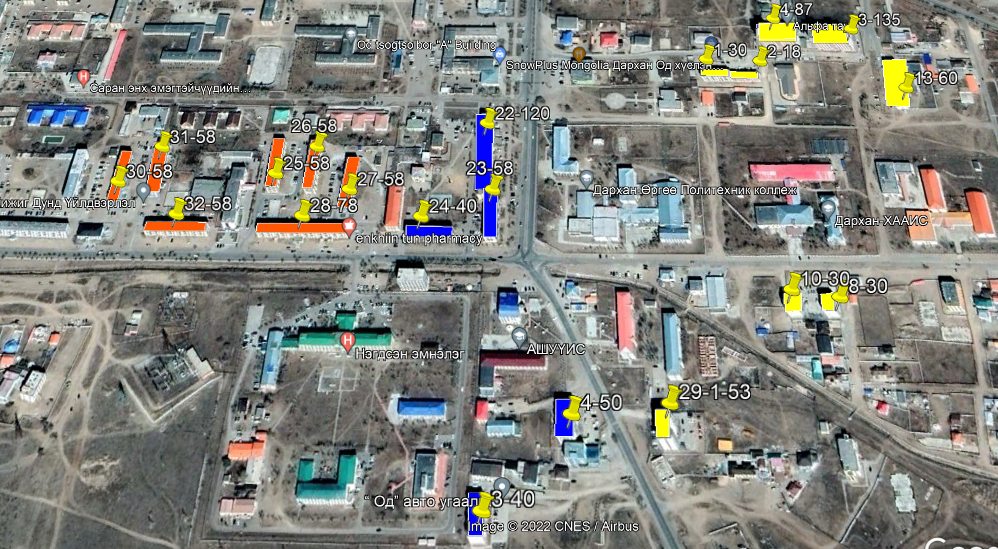 ДАРХАН СУМЫН 13 БАГ
22, 23, 24, 30 хороолол 3, 4 байр 29 дүгээр хороолол 1 байр, 10 хороолол 8, 10 байрууд 420 өрх 8,716,904 төгрөг
10 хороолол 1, 2, 3, 4, 13 байрууд 330 өрх 7,278,039 төгрөг
25, 26, 27, 28, 30, 31, 32 байрууд 426 өрх 7,556,643 төгрөг
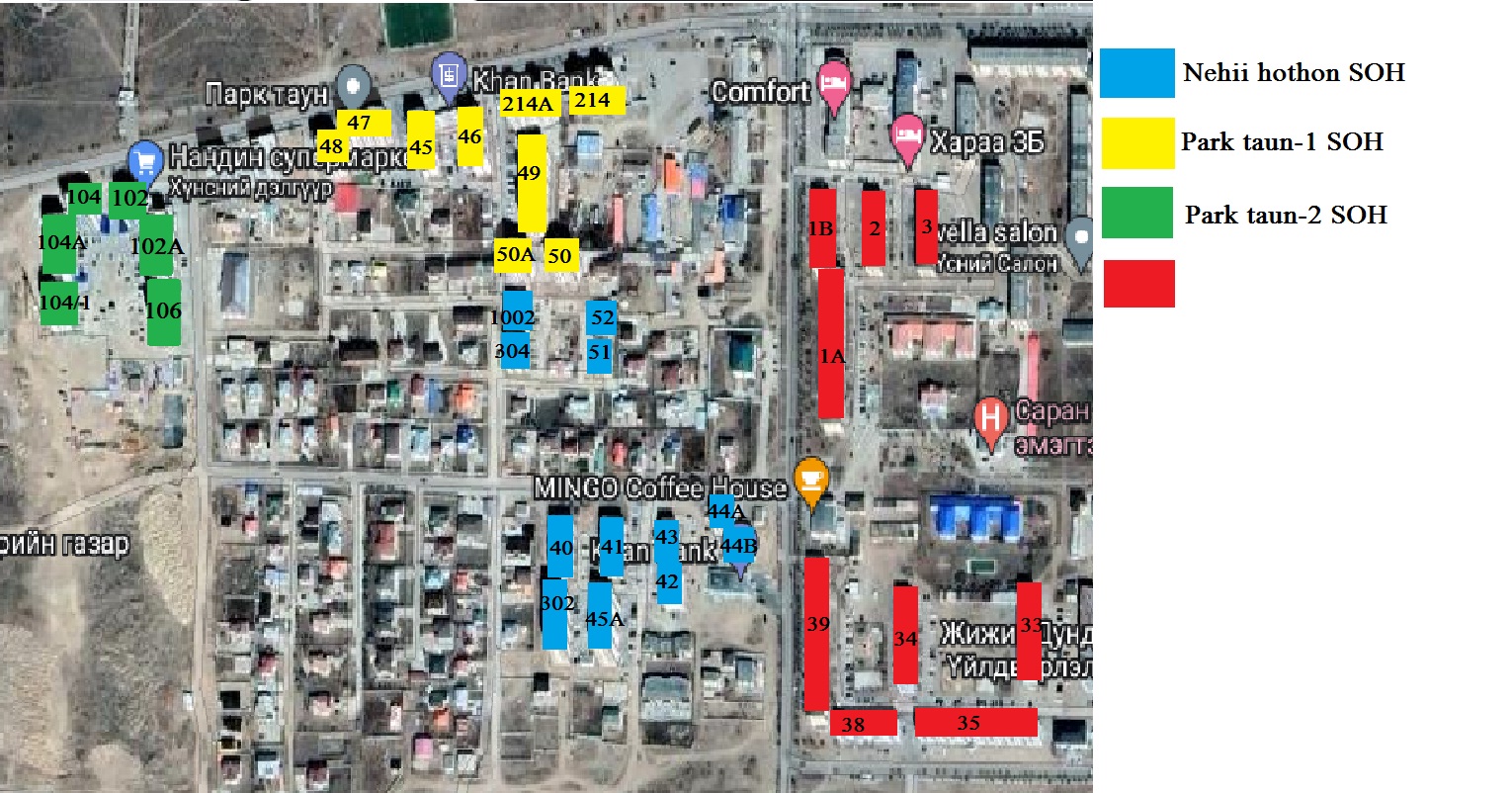 ДАРХАН СУМЫН 14 БАГ
102, 102А, 104, 104А, 104/1, 106/1, 106/2 байрууд 373 өрх 8,632,799 төгрөг
45, 46, 47, 48, 49, 50, 50А, 214, 214А байрууд 600 өрх 15,397,775 төгрөг
40, 41, 42, 43, 44А, 44Б, 45А, 302, 1002, 304, 51, 52 байрууд 398 өрх 10,900,381 төгрөг
1А, 1В, 2, 3 байрууд 276 өрх, 5,219,410 төгрөг
33, 34, 35, 38, 39 байрууд 374 өрх 6,762,236 төгрөг
1в
2
3
1а
106/2
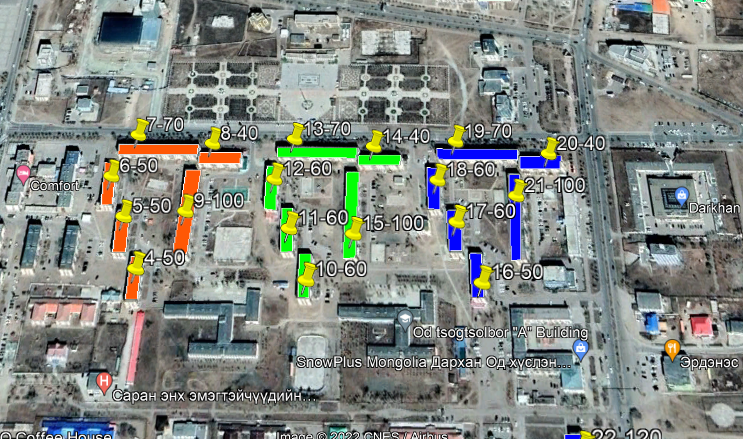 ДАРХАН СУМЫН 16 БАГ
4, 5, 6, 7, 8, 9, 10, 11, 12 байрууд 548 өрх 11,368,830 төгрөг
13, 14, 15, 16, 17, 18, 19, 20, 21 байрууд 590 өрх 12,416,003 төгрөг
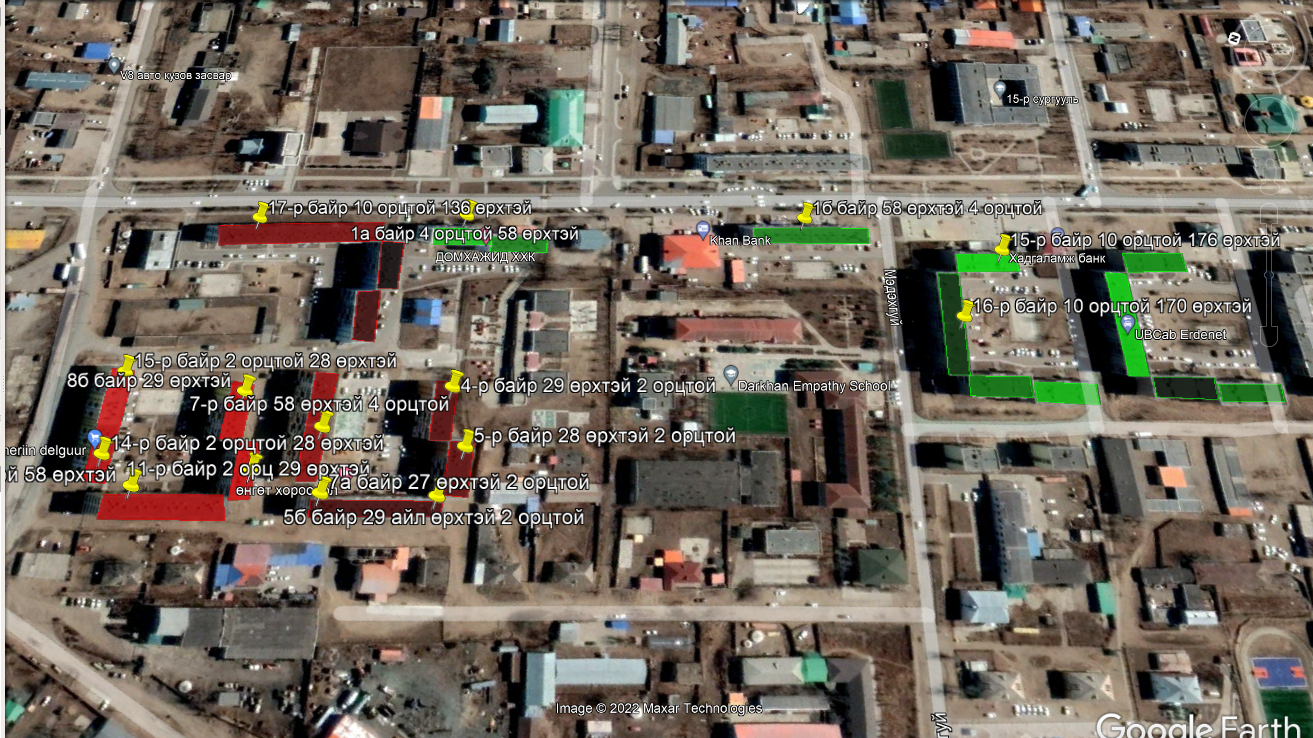 ДАРХАН СУМЫН ӨРГӨӨ БАГ
1Б, 15, 16 байрууд 402 өрх 6,345,735 төгрөг
1А, 4, 5, 5Б, 7, 7А, 8Б, 9, 11, 14, 15, 17 байрууд 537 өрх 9,654,275 төгрөг
1А
58
Удирдах зөвлөлд байр бүрээс төлөөлөл оруулах
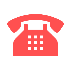 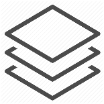 Удирдах зөвлөлд ИНХ-ын дарга, Аймаг, сумын ИХТөлөөлөгч нарыг оруулах
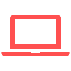 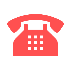 Төлбөрийн нэгдсэн биллийг бий болгох буюу HOME CENTER байгуулах.
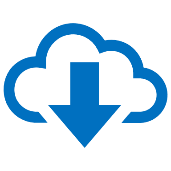 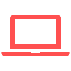 1м2-аас авах засвар үйлчилгээний хөлсийг 217 төгрөгөөр тооцож авах.
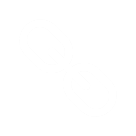 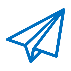 Бараа материалын үнийн өсөлтийн хувьтай харьцуулан жишиг үнийн тарифийг гаргалаа. 2021 оны 1 дүгээр улирлыг 2022 оны 01 дүгээр улиралтай харьцуулахад өргөн хэрэглээний бараа материалын үнэ 45%-иар өссөн тул СӨХ-ны төлбөрийг 150 төгрөгөөс 217 байхаар тооцоолов.
Хураамжийг 217 төгрөгөөр тооцоход
4. НОМЕ CENTER
“ДАРХАН ДУЛААНЫ СҮЛЖЭЭ” ТӨХК
Тус байгууллага нь нийт 19 байцаагчтай үүнээс  16 айл өрхүүдээр, 2 ААНБ-уудаар, 1 амины орон сууцны айл өрхүүдээс тус тус төлбөр хураамж авдаг, төлбөрийн нэхэмжлэлийг мессежээр явуулдаг.
19 байцаагчийн сарын цалинд 12-15 сая төгрөгийг зарцуулдаг.
“ДАРХАН УС СУВАГ” ХК
Тус байгууллага нь нийт 22 байцаагчтай үүнээс  20 айл өрхүүдээр, 2 ААНБ-уудаас төлбөр хураамж авдаг, төлбөрийн нэхэмжлэлийг мессежээр явуулдаг. 
22 байцаагчийн сарын цалинд 17-20 сая төгрөгийг зарцуулдаг.
НИЙТИЙН АЖ АХУЙ ҮЙЛЧИЛГЭЭНИЙ ГАЗАР
Тус байгууллага нь нийт 16 байцаагчтай үүнээс  ахлах-1, гэр хороололд 6, орон сууцанд 8, нэг цонхны үйлчилгээ дээр 1 байцаагч ажилладаг. 
16 байцаагчийн сарын цалинд 8-10 сая төгрөгийг зарцуулдаг.
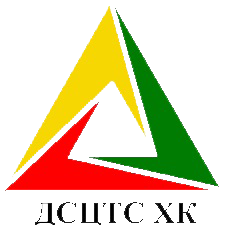 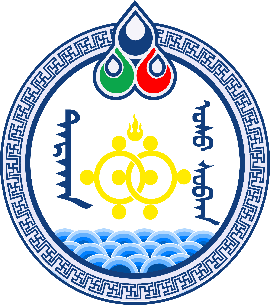 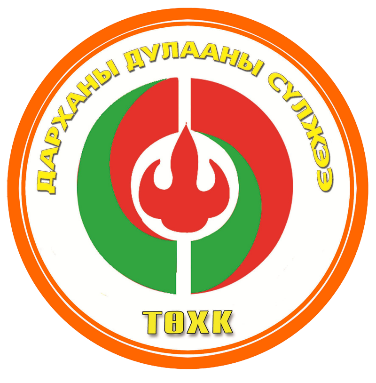 Мэргэжлийн 3 байгууллагад 57 байцаагч ажиллаж тэдний цалингийн зардалд сард 37-45 сая төгрөгийг зарцуулж байна
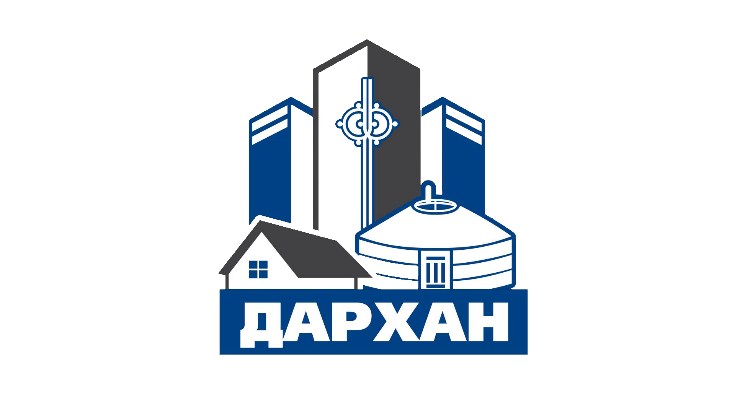 Нэгдсэн биллингид холбогдсоноор байцаагч нарын орон тоог багасгаж цалингийн зардлыг бууруулна
HOME CENTER
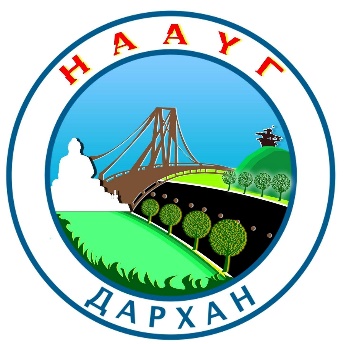 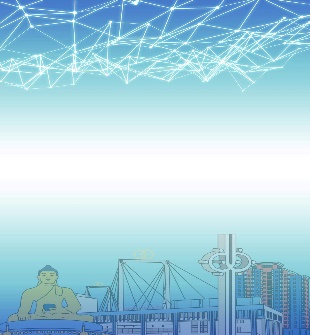 СӨХ 
ГӨЭХ
HOME CENTER ЗАРДЛЫН ТООЦОО
HOME CENTER-Т АЖИЛЛАХ АЖИЛЧДЫН ЦАЛИНГИЙН ТООЦОО
СӨХ-НЫ ҮЙЛ АЖИЛЛАГААГ ДЭМЖИХ ЧИГЛЭЛЭЭР 
ТӨРИЙН ОРОЛЦОО
Эхний жилд санхүүгийн 70%, иргэдээс 30% оролцоотой төсөл хөтөлбөрийн хүрээнд засварын ажлууд хийгддэг
Хоёрдахь жилд төр 50%, иргэд 50%,
Дөрөв дэхь жилээс иргэд 100% оролцоотой болгох зорилтыг тавьж байна.
Гурав дахь жилд төр 30%, иргэд 70%
ИНГЭСНЭЭР СӨХ БИЕ ДААН ҮЙЛ АЖИЛЛАГАА ЯВУУЛАХ ҮНДЭС СУУРИЙГ ТАВЬЖ БАЙГАА ЮМ.
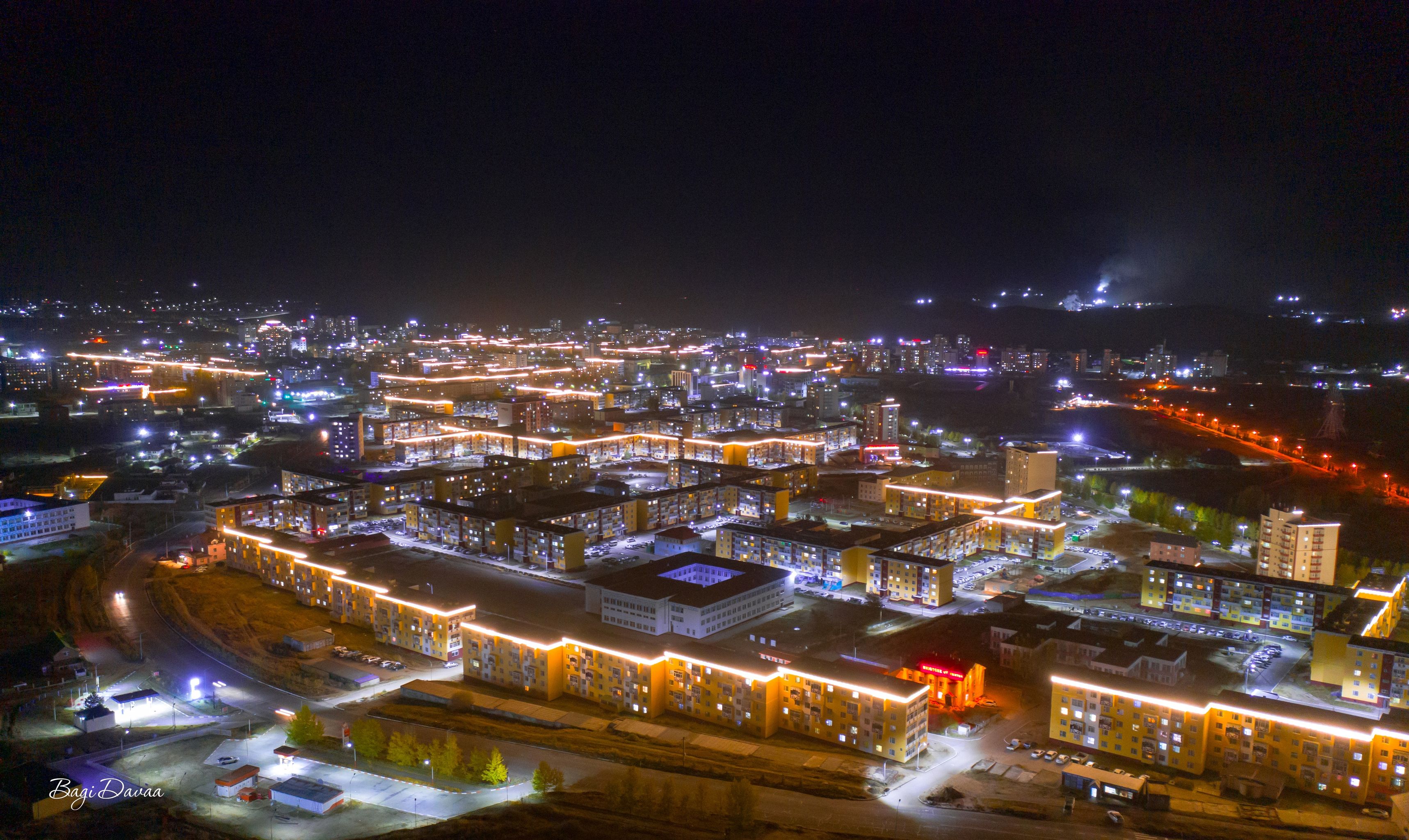 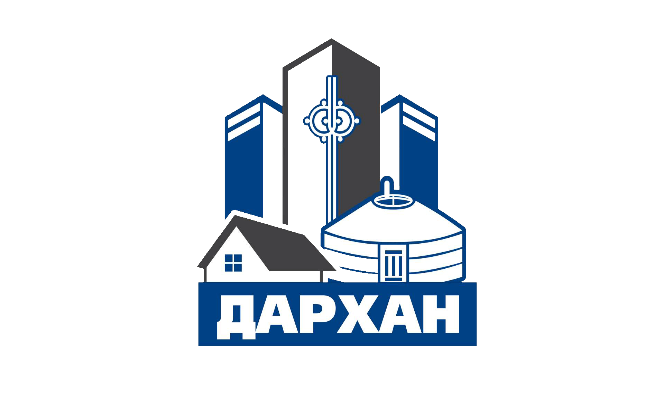 “ДАРХАН АЙЛ” СИСТЕМ
AIL SYSTEM
01. СИСТЕМИЙН ТУХАЙ
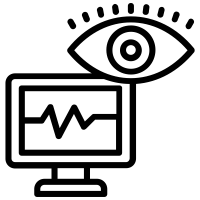 01
АЙЛ систем нь СӨХa-н үйл ажиллагааг шилэн болгох,
02
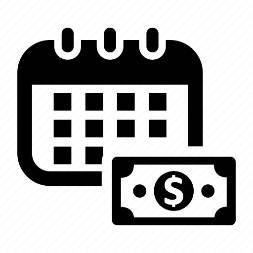 03
СӨХ болон оршин суугчдын хоорондын харилцаа холбооны 
албан ёсны платформ болох
Тус систем дээр СӨХ-ны төлбөрийн нэхэмжлэх болон авлага үүсгэх, төлөлтийн хэмжээг харуулах бүрэн дүүрэн боломжтой юм
Оршин суугчдад төлбөр төлөх явцыг хялбарчилж, 
СӨХ-н төлбөр хураалтыг сайжруулах зорилготой
04
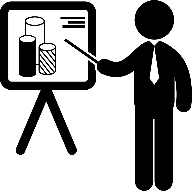 Статистик
Системийн хэрэглэгч
СӨХ-н орлого, авлагын
 хянах самбар юм
СӨХ нь өөрийн 
ажилтнуудыг 
бүртгэн систем 
хэрэглэх эрхийн 
тохиргоог хийх юм.
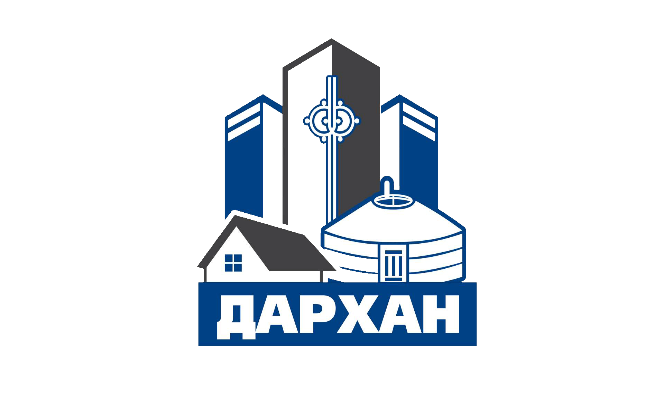 Орон сууц
СӨХ
СӨХ нь орон сууцыг бүртгэнэ.
Бүртгэлд мөн тухайн байрны 
тоотууд, оршин суугчид 
харагдана.
СӨХ-н дэлгэрэнгүй 
Мэдээлэл харагдана.
Хэрэглэгчийн хүсэлт
Санхүү
оршин суугч апп-аа гар 
утсандаа суулган СӨХ-рүүгээ 
хүсэлтээ илгээж, СӨХ нь 
өөрийн оршин суугчийг 
батална.
Оршин суугчдын төлбөр 
төлөлтийг, хянах, санхүүгийн үйл ажиллагааг хянах 
зорилготой.
СӨХ-Н МЭДЭЭЛЭЛ
Тус цонхон дээр СӨХ-н дэлгэрэнгүй мэдээлэл       харагдана.   
Тус СӨХ-н мэдээлэл болон банкны дансны                мэдээллийг засах, 
Мессеж эрхийг харах боломжтой.
Статистик цэс
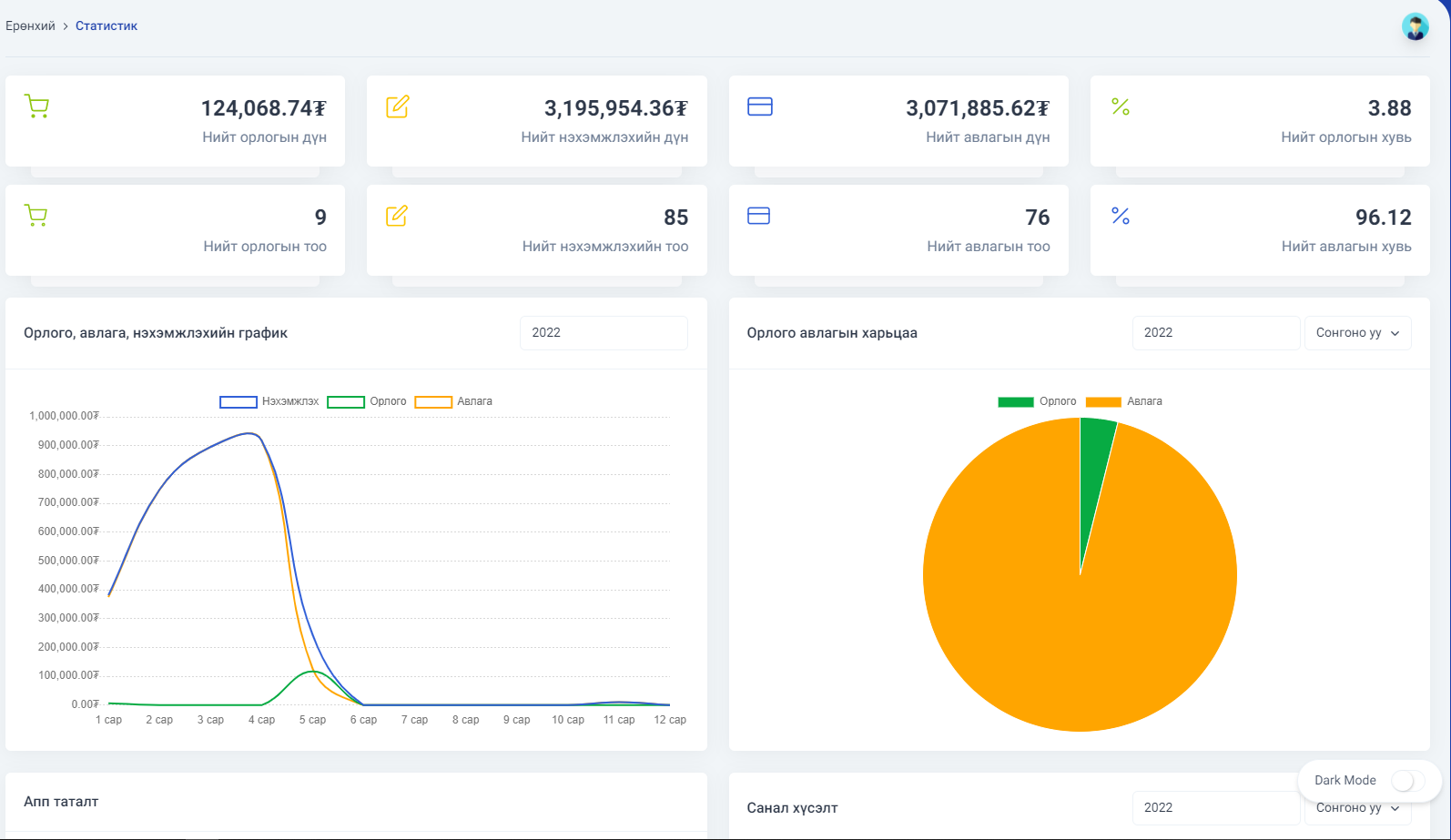 Орон сууц цэс
САНХҮҮ
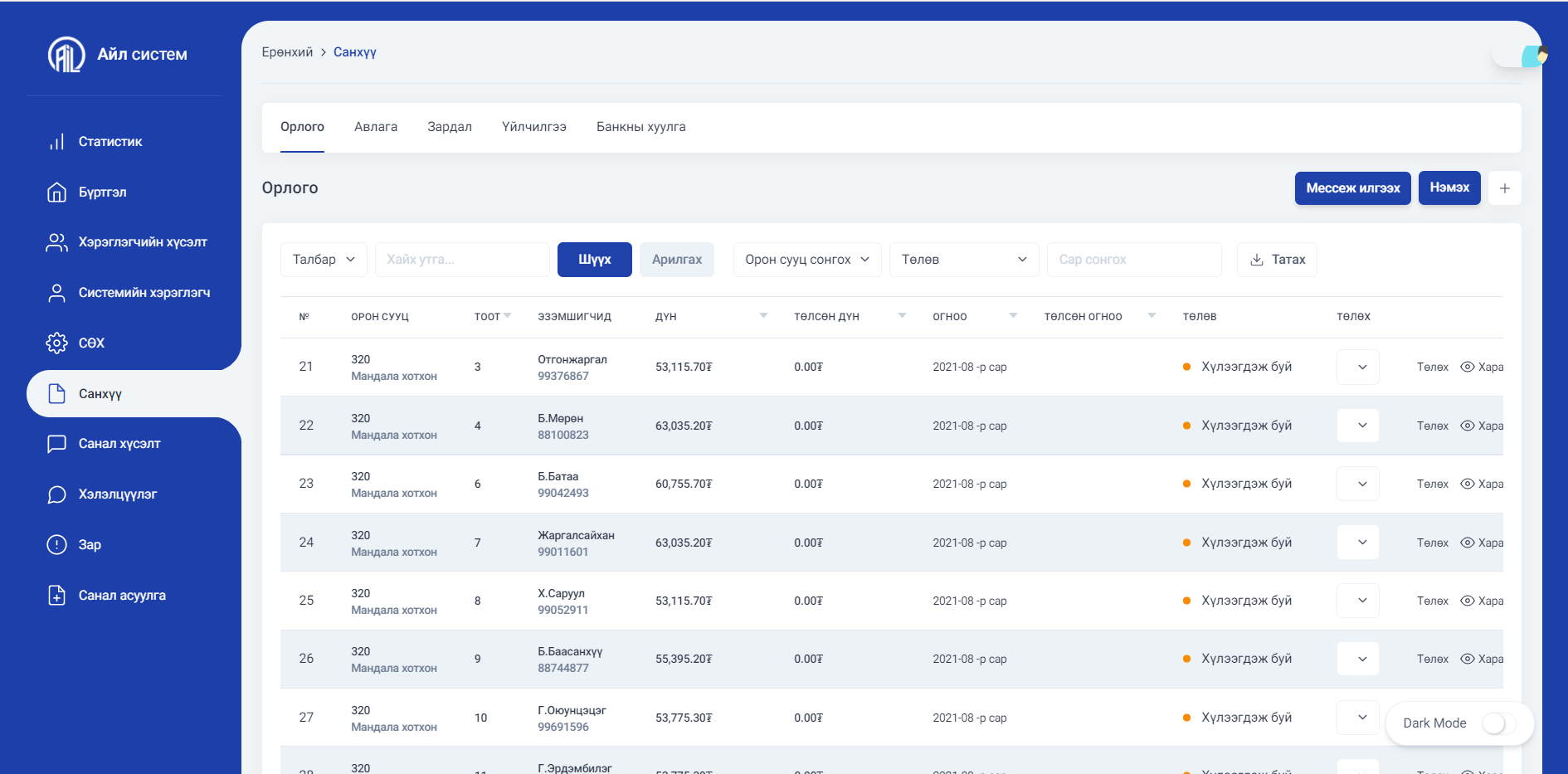 Уг модуль нь оршин 
суугчдын төлбөр төлөлтийг 
хянах, олноор нэхэмжлэх 
үүсгэх, орлогын жагсаалт дээр СӨХ-н төлөлт болон зөрүүтэй нэхэмжлэхийн дүн, 
засах боломжтой.
САНАЛ ХҮСЭЛТ
60%
80%
35%
70%
Цэвэрлэгээ
Харуул хамгаалалт
Уг цэс нь оршин суугчдаас ирсэн санал хүсэлтийг (Хүлээн авах, Хуваарилах, Танилцах, Шийдсэн гэх 4 төлөвтэй) 
хүлээж авах, хуваарилах, танилцах, шийдвэрлэх 
зорилготой. Тухайн функц нь хэрэглэгчдийн гаргасан
санал хүсэлтийг, цаг алдалгүй шийдвэрлэх мөн хэрэглэгч 
өөрийн санал, хүсэлтийг шийдвэрлэгдсэн эсэхийг хянах 
боломжийг олгодог.
Тоглоомын талбай
Лифт
ХЭЛЭЛЦҮҮЛЭГ, ЗАР
ХЭЛЭЛЦҮҮЛЭГ
ЗАР
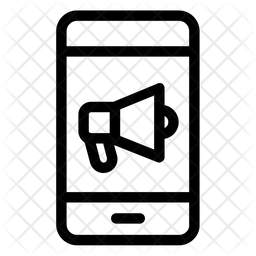 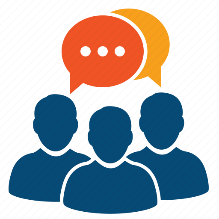 СӨХ нь оршин суугчидтай 
нээлттэй болон хаалттай 
Байдлаар хийгдэх ажлуудыг 
хэлэлцүүлж оршин 
суугчдын сэтгэгдлийг 
хүлээн авах зорилготой.
Уг функц нь СӨХ нь оршин 
суугчдад албан ёсны мэдээлэл, мэдэгдлийг цаг алдалгүй 
хүргэх зорилготой.
ХЭЛЭЛЦҮҮЛЭГ, ЗАР
25%
30%
15%
35%
Уг функц нь тодорхой агуулгын хүрээнд оршин суугчдаас санал асуулга явуулах, хариулт авах, 
өгсөн саналыг тоолох 
зорилготой юм.
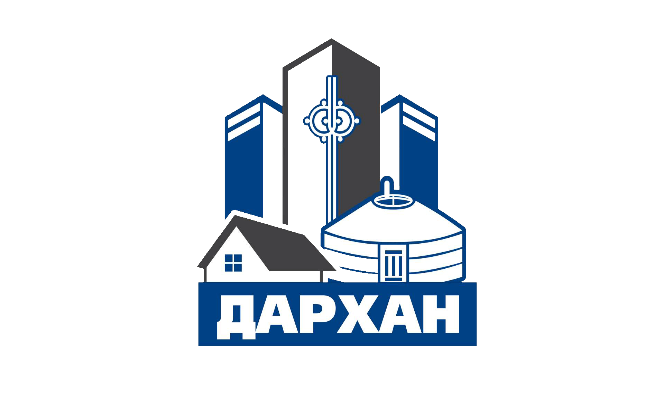 СӨХ ОНЛАЙН ХУРАЛ
CӨХ нь тухайн байранд 
амьдарч буй оршин суугч 
бүрийг багтаасан 
онлайн хурал зарлах 
боломжтой бөгөөд хуралд 
оролцох байр болон 
оршин суугчдын тоотыг 
сонгоод ярилцах сэдвээ 
оруулж хурлаа үүсгэнэ.
МЭДЭЭЛЭЛ ОРУУЛАХ
Тус цэс нь Айл системийг нэвтрүүлэхэд шаардлагатай байр, оршин суугч, зогсоол болон нэхэмжлэхийн мэдээллүүдийг загвар файлын дагуу импортлож оруулах боломжийг олгодог. Excel файлаас дараах мэдээллүүдийг оруулах боломжтой.
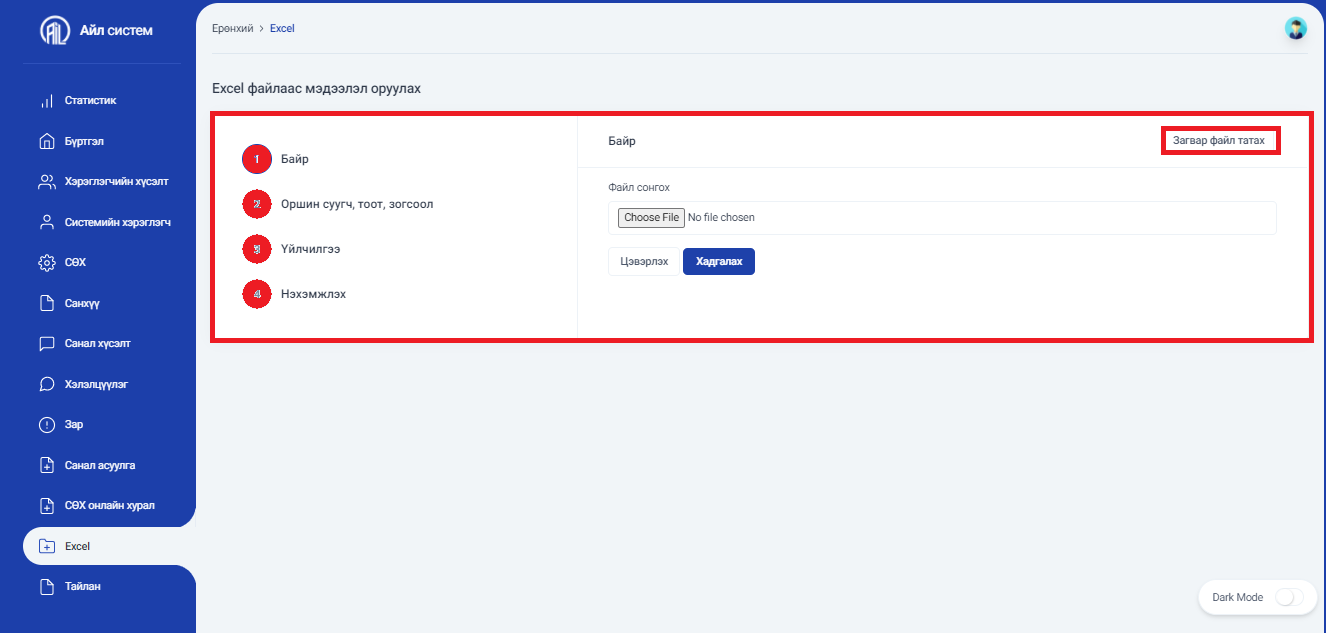 МЭДЭЭЛЭЛ ОРУУЛАХ
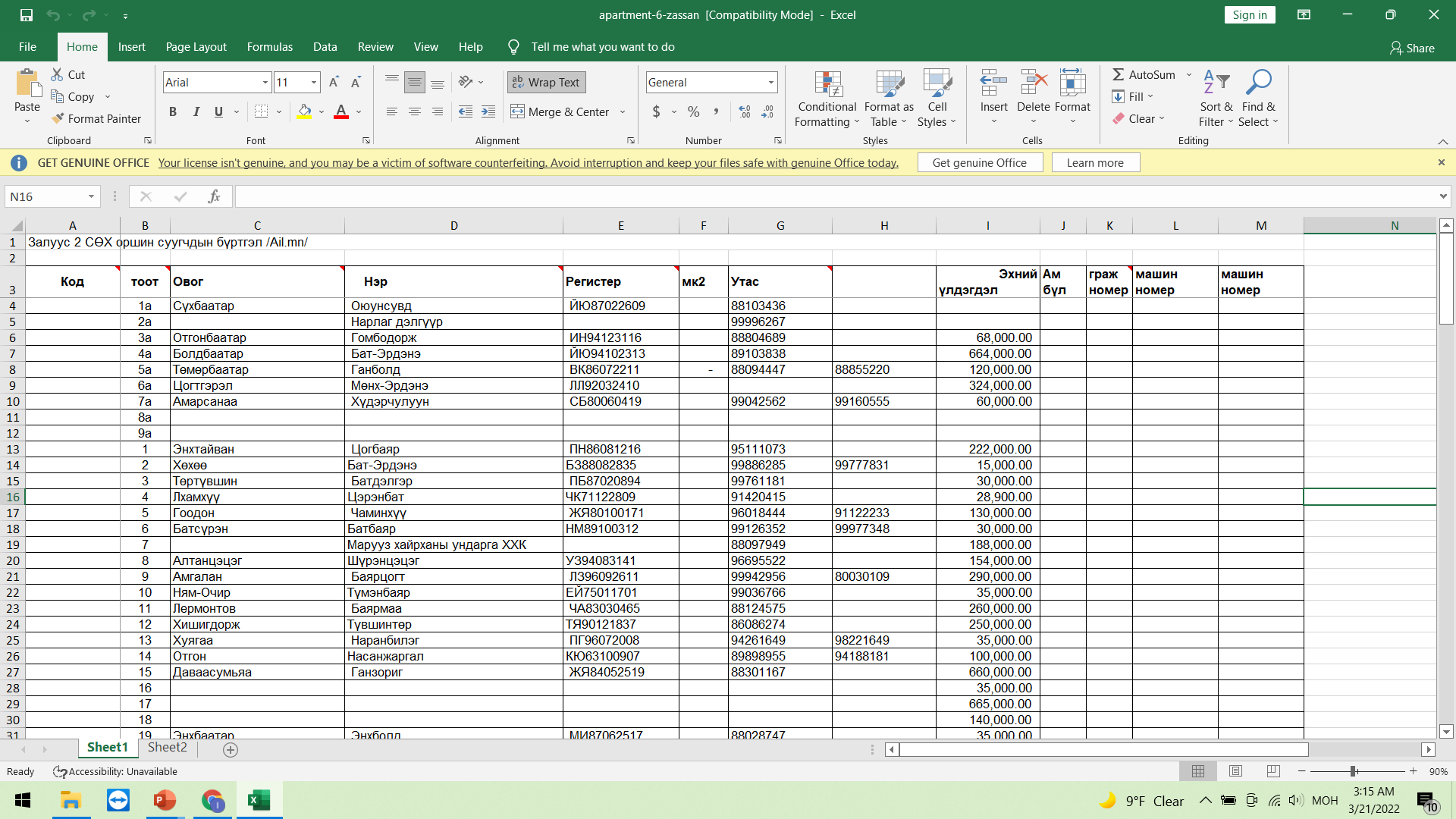 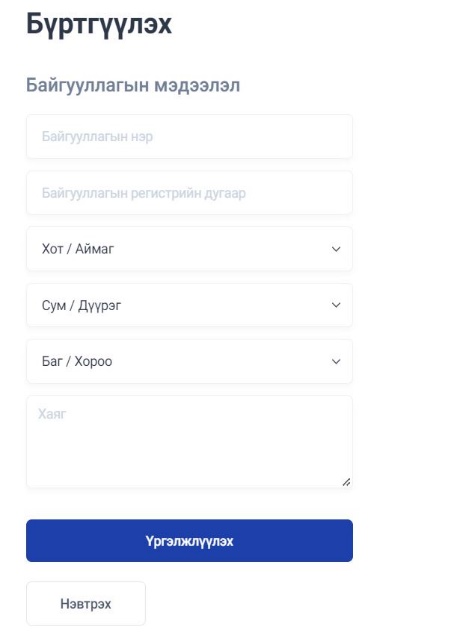 1
СӨХ Бүртгүүлэх
2
Оршин суугчдын бүртгэл
МЭДЭЭЛЭЛ ОРУУЛАХ
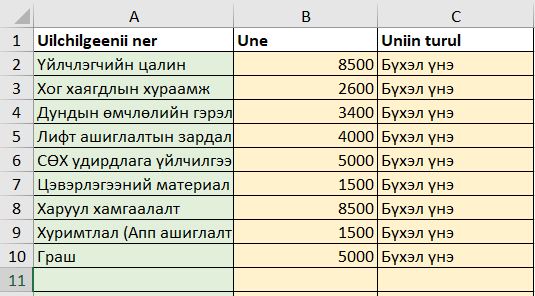 3
Үйлчлгээ
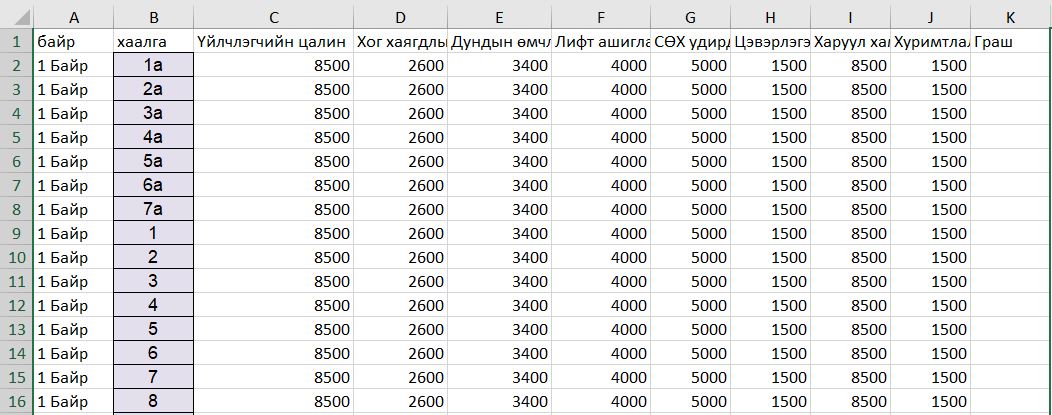 ҮЙЛ АЖИЛЛАГААНЫ ТАЙЛАН
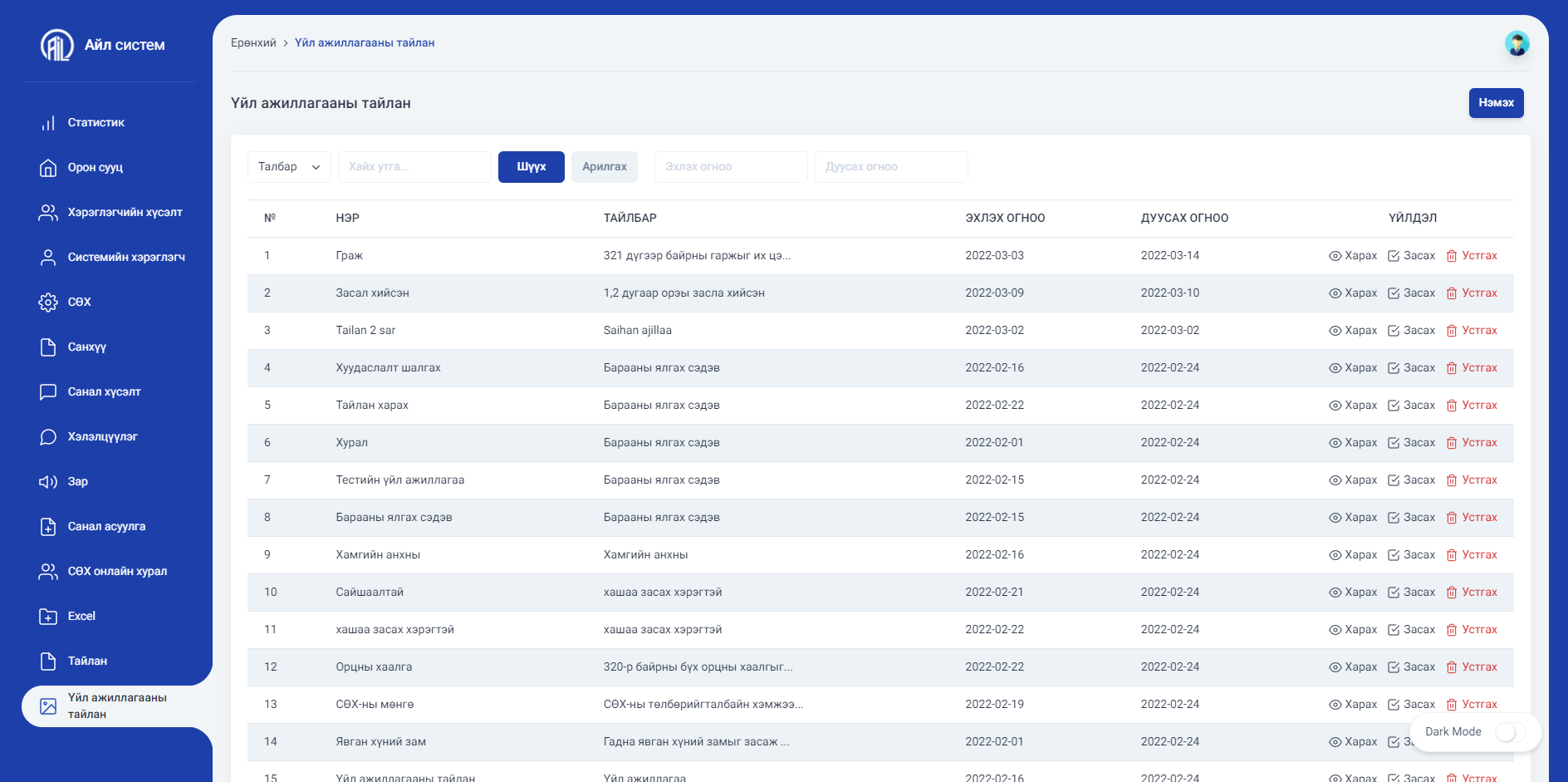 СӨХ нь өөрийн өдөр тутмын үйл ажиллагаа, мөн гүйцэтгэсэн ажлуудыг оруулан оршин суугчдад тайлагнах юм.
ТАЙЛАН
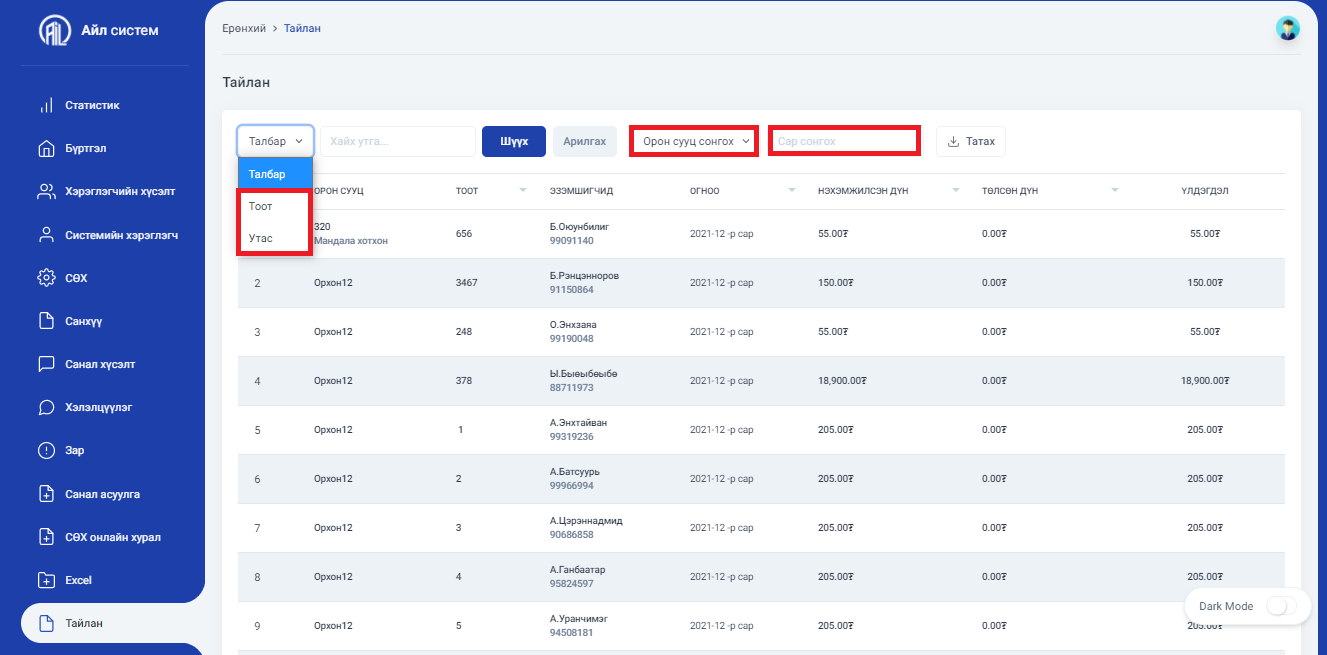 Энэхүү цэс нь СӨХ-Д Тухайн сонгогдсон цэс бүрийн жагсаалт (Үүнд: Орон сууц, тоот, эзэмшигч, огноо, 
нэхэмжилсэн дүн, төлсөн дүн, төлбөрийн үлдэгдэл гэх мэт СӨХ-ны дэлгэрэнгүй тайланг харуулна)
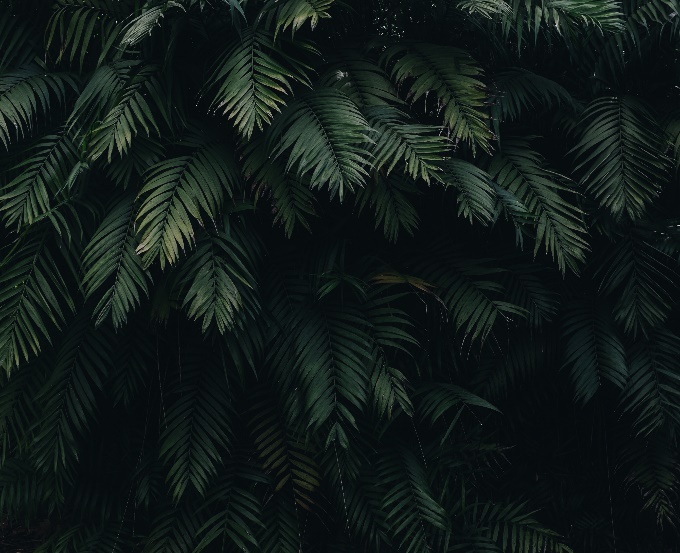 АНХААРАЛ ХАНДУУЛСАНД БАЯРЛАЛАА
DARKHAN.DA.GOV.MN
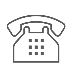 7037-1313
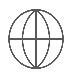 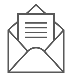 LHAGVASUREN.HUMANITY@GMAIL.COM